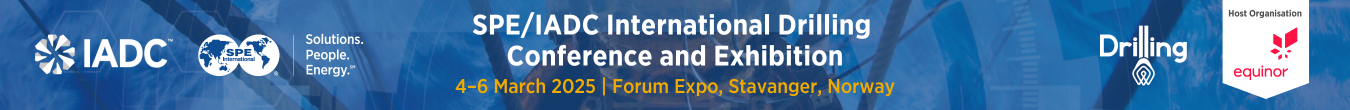 Paper No.Paper Title
Author, Company and/or Logo Information
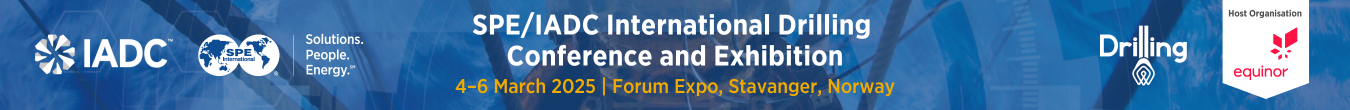 SLIDE TITLE HERE
One-Column Format
Paper # • Paper Title • Presenter Name
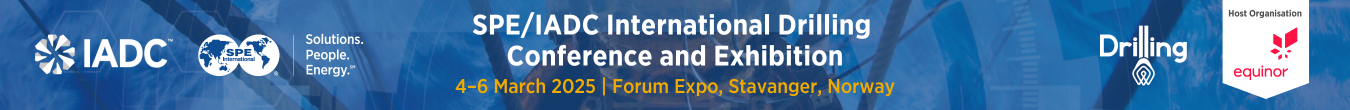 ACKNOWLEDGEMENTS / THANK YOU / QUESTIONS
One-Column Format